Word Problems?
No Problem!

Multi-Step Problems
www.sarahpowellphd.com


srpowell@austin.utexas.edu


@sarahpowellphd
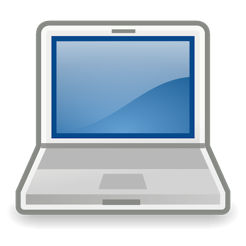 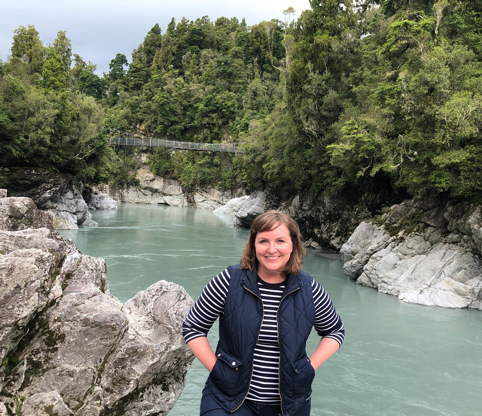 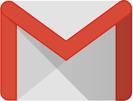 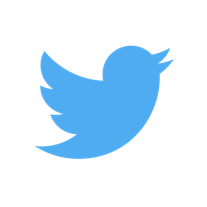 119
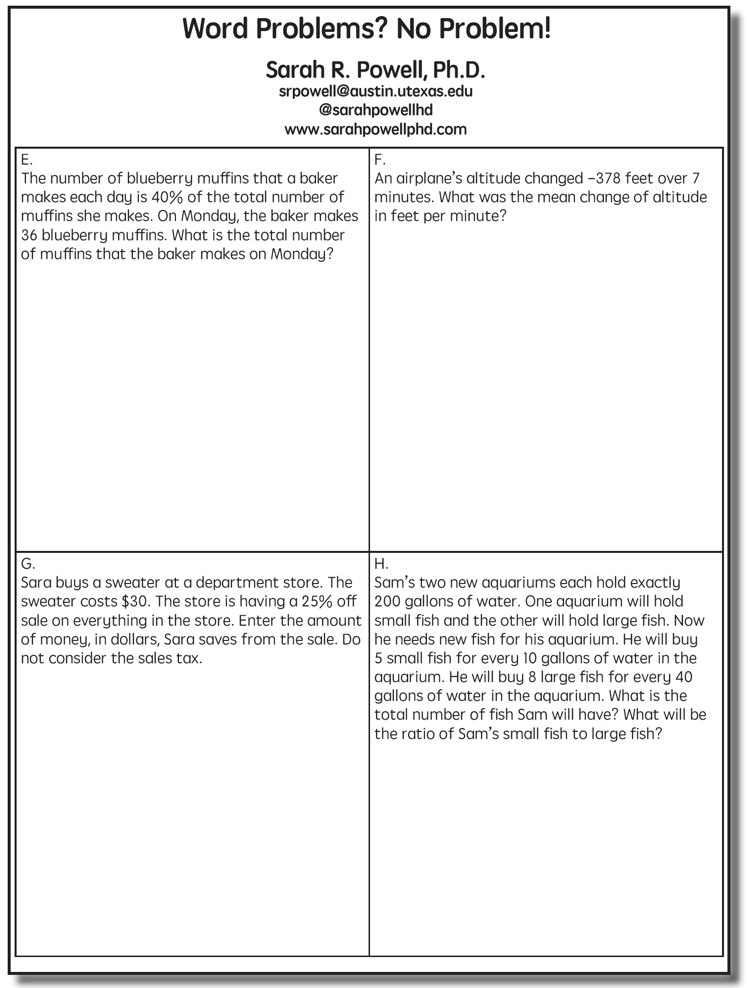 Teaching Problem Solving
Have an attack strategy
Teach word-problem schemas
Have an attack strategy
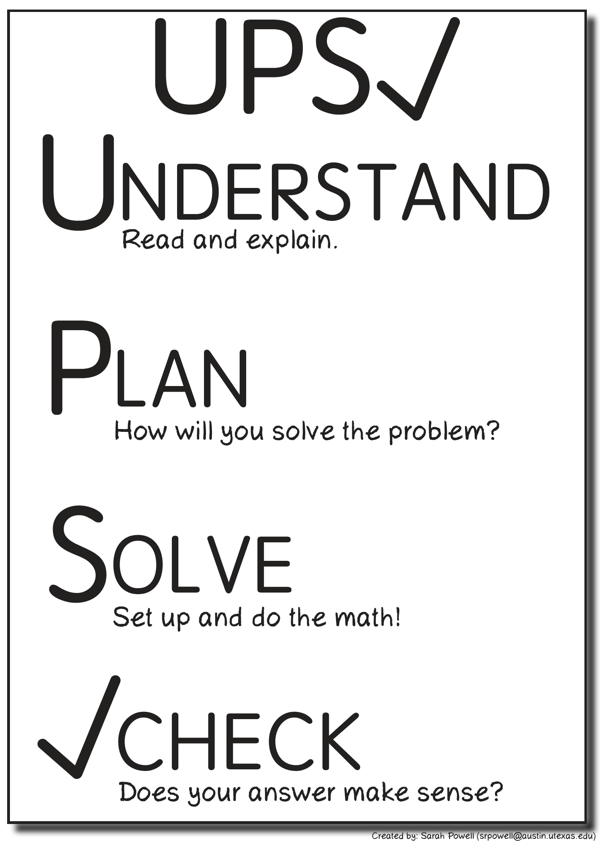 Have an attack strategy
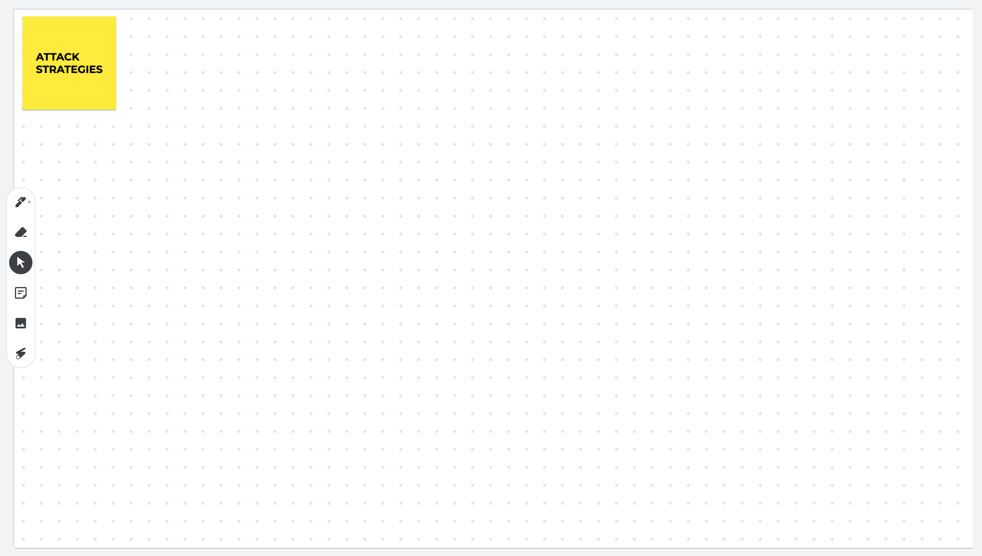 https://jamboard.google.com/d/1m_R2O9nSwwj9B05bSeZ6r2fJQBYp667dk7M3ys2AD1g/edit?usp=sharing
Teach word-problem schemas
Total
Equal Groups
Difference
Comparison
Change
Ratios/Proportions
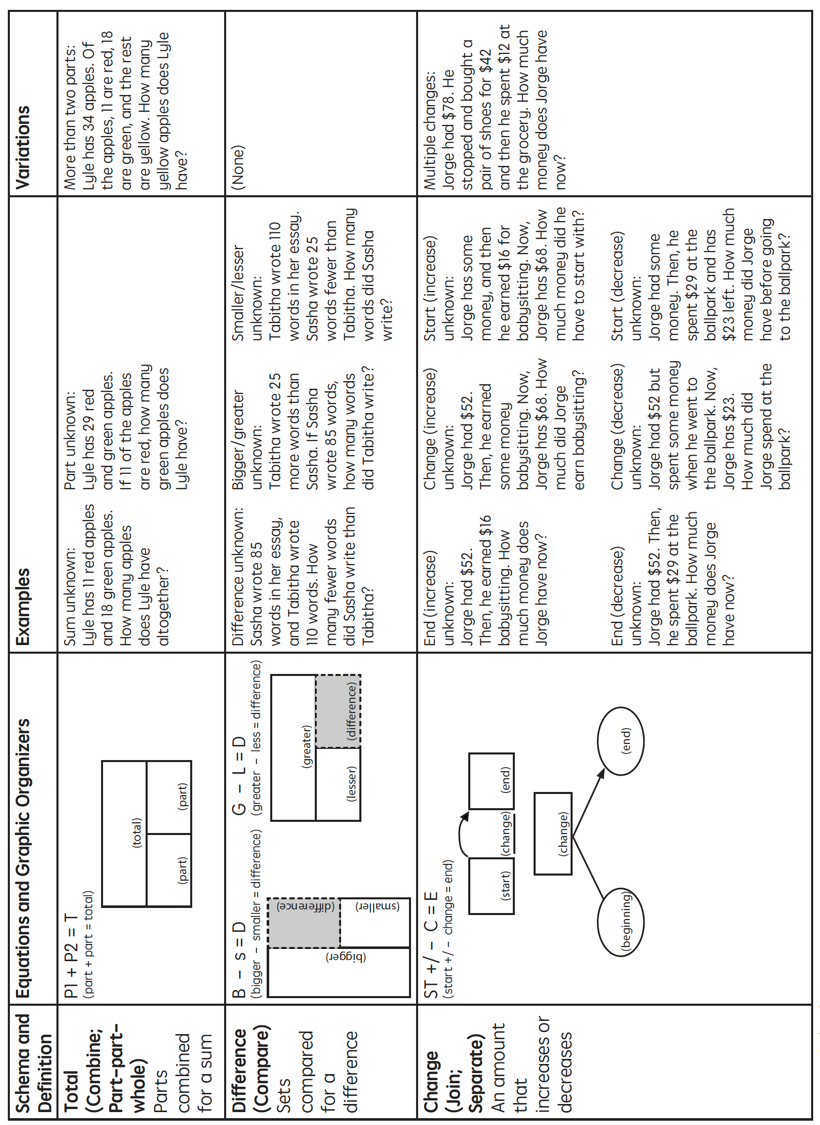 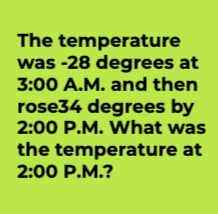 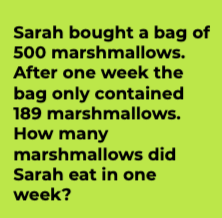 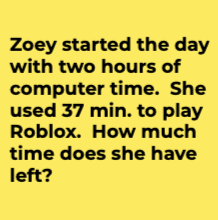 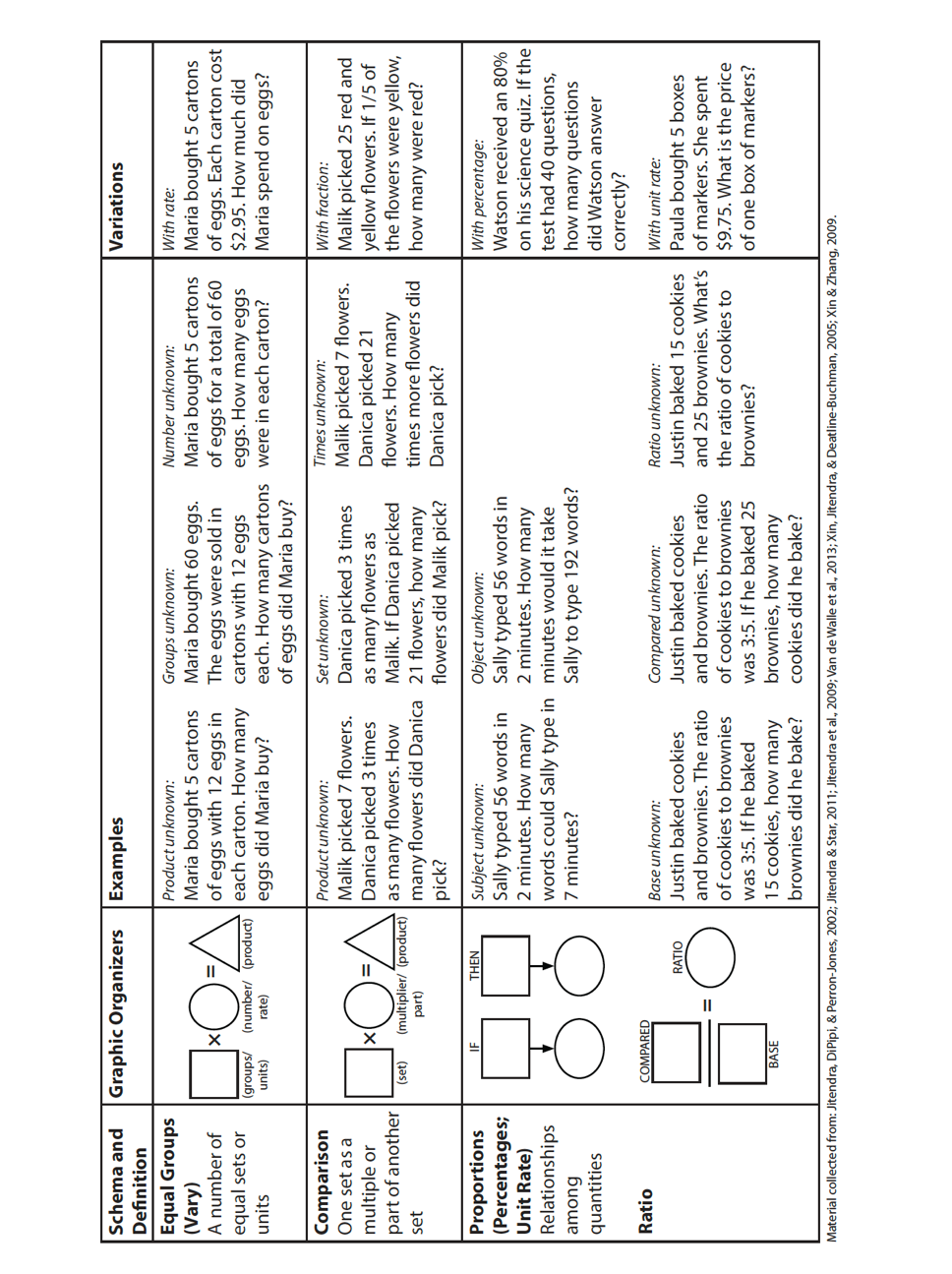 Equal Groups
Groups multiplied by number in each group for a product 

Mark has 2 bags of apples. There are 6 apples in each bag. How many apples does Mark have altogether? 
	
Mark has 12 apples. He wants to share them equally among his 2 friends. How many apples will each friend receive?			

Mark has 12 apples. He put them into bags containing 6 apples each. How many bags did Mark use?
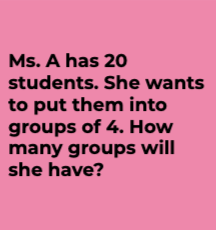 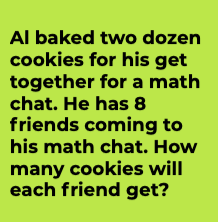 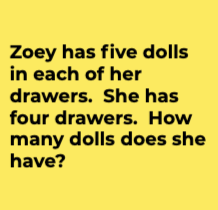 Comparison
Set multiplied by a number of times for a product

Jill picked 6 apples. Mark picked 2 times as many apples as Jill. How many apples did Mark pick?
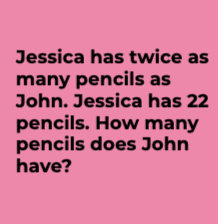 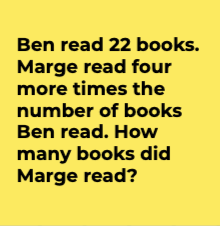 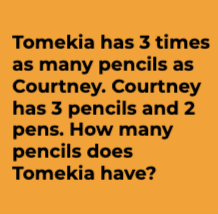 Ratios/Proportions
Description of relationships among quantities

Sally typed 56 words in 2 minutes. At this rate, how many words could Sally type in 7 minutes?

Margarita baked cookies and brownies. The ratio of cookies to brownies was 3:5. If she baked 25 brownies, how many cookies did she bake?
Xin et al. (2005)
Ratios/Proportions
Description of relationships among quantities
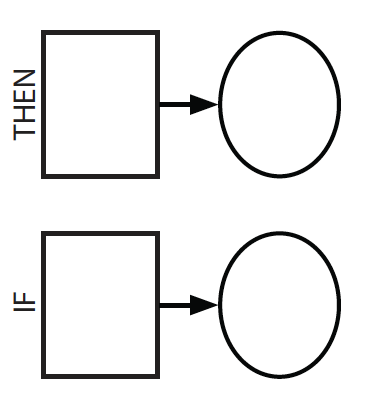 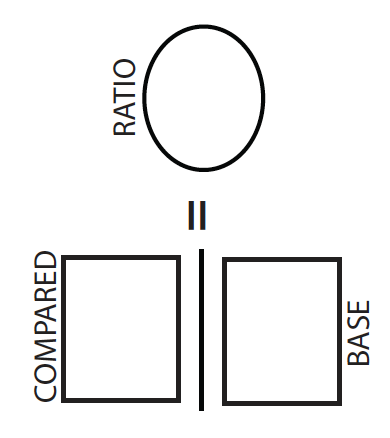 Xin et al. (2005)
Equal Groups
“Are there groups with an equal number in each group?”
Comparison
“Is a set compared a number of times?”
Ratios/Proportions
“Are there relationships among quantities - if this, then this?”
Ratios/Proportions
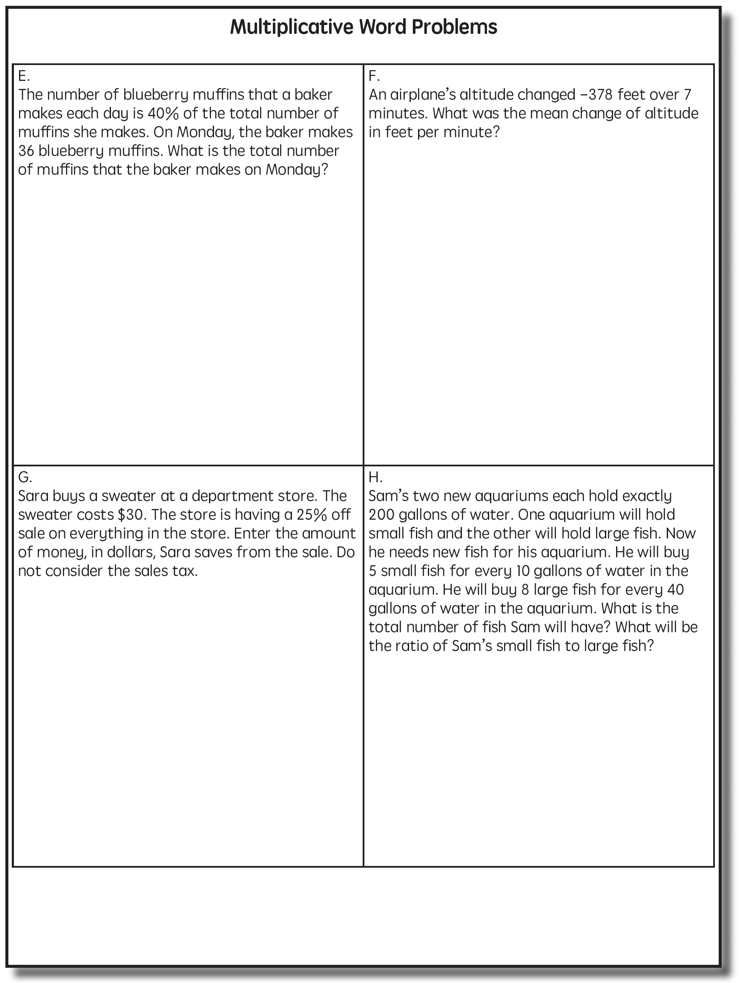 Ratios/Proportions
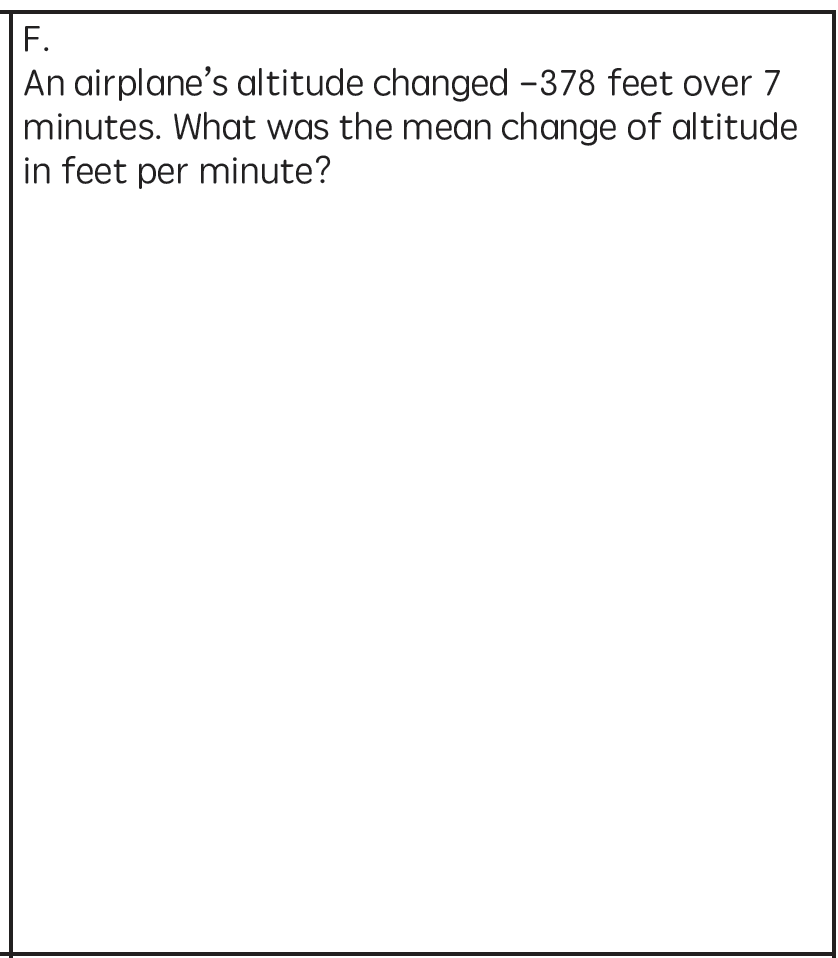 Ratios/Proportions
What’s a Ratios/Proportions problem?
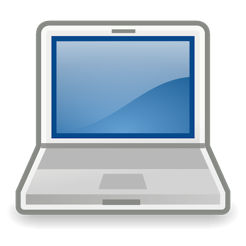 Schema Quiz Time!
Equal Groups
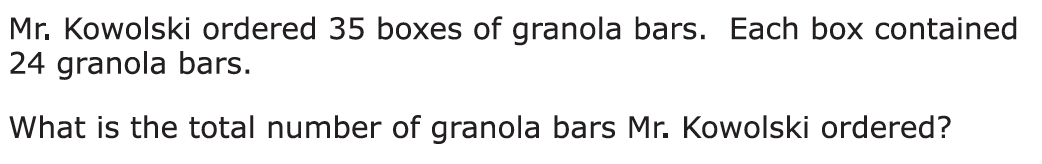 Grade 4 PARCC
Ratios/Proportions
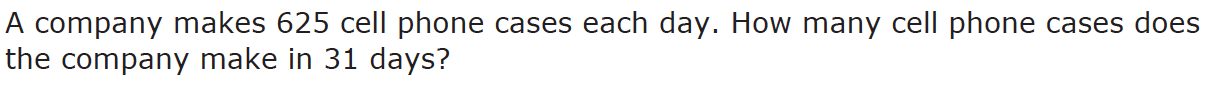 Grade 5 STAAR
Comparison
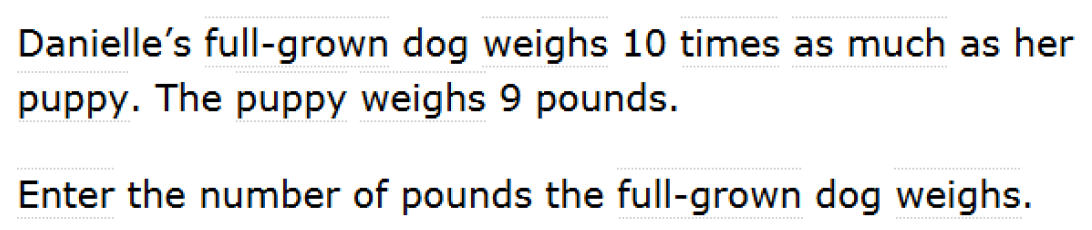 Grade 4 Smarter Balanced
Teach word-problem schemas
Total
Equal Groups
Difference
Comparison
Change
Ratios/Proportions
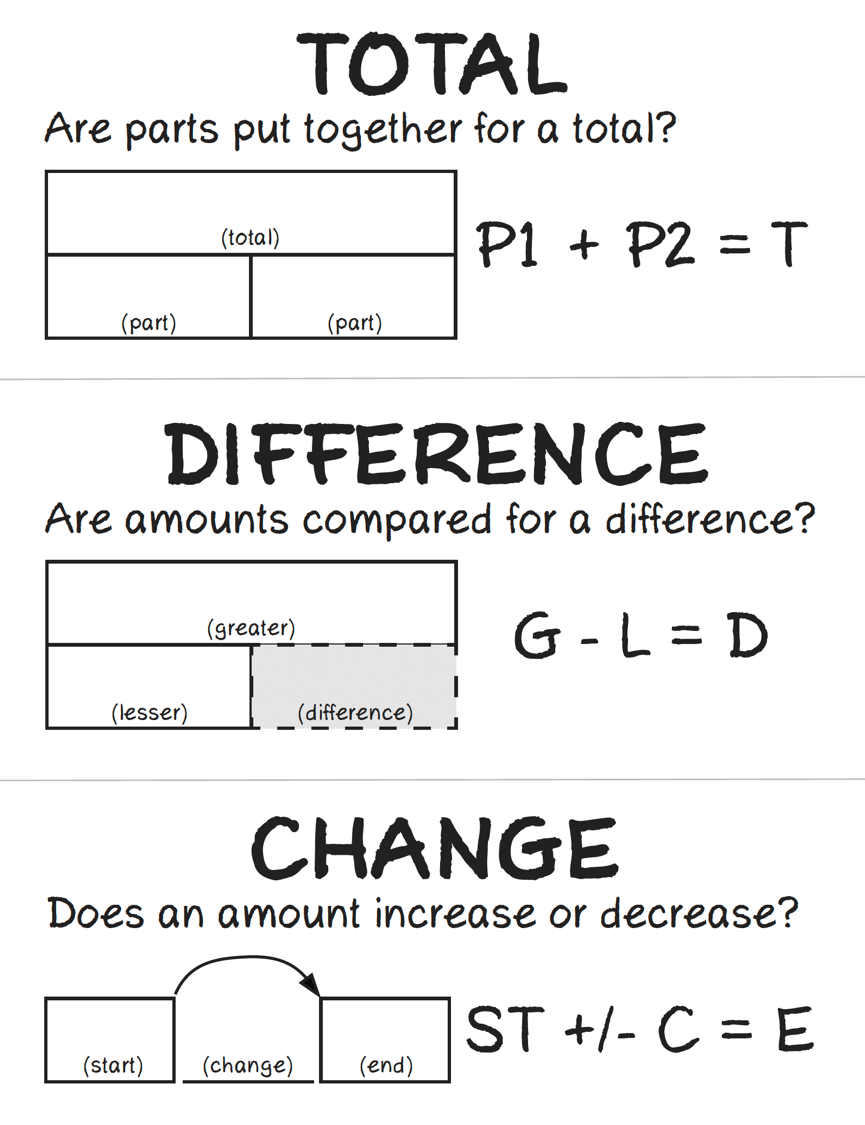 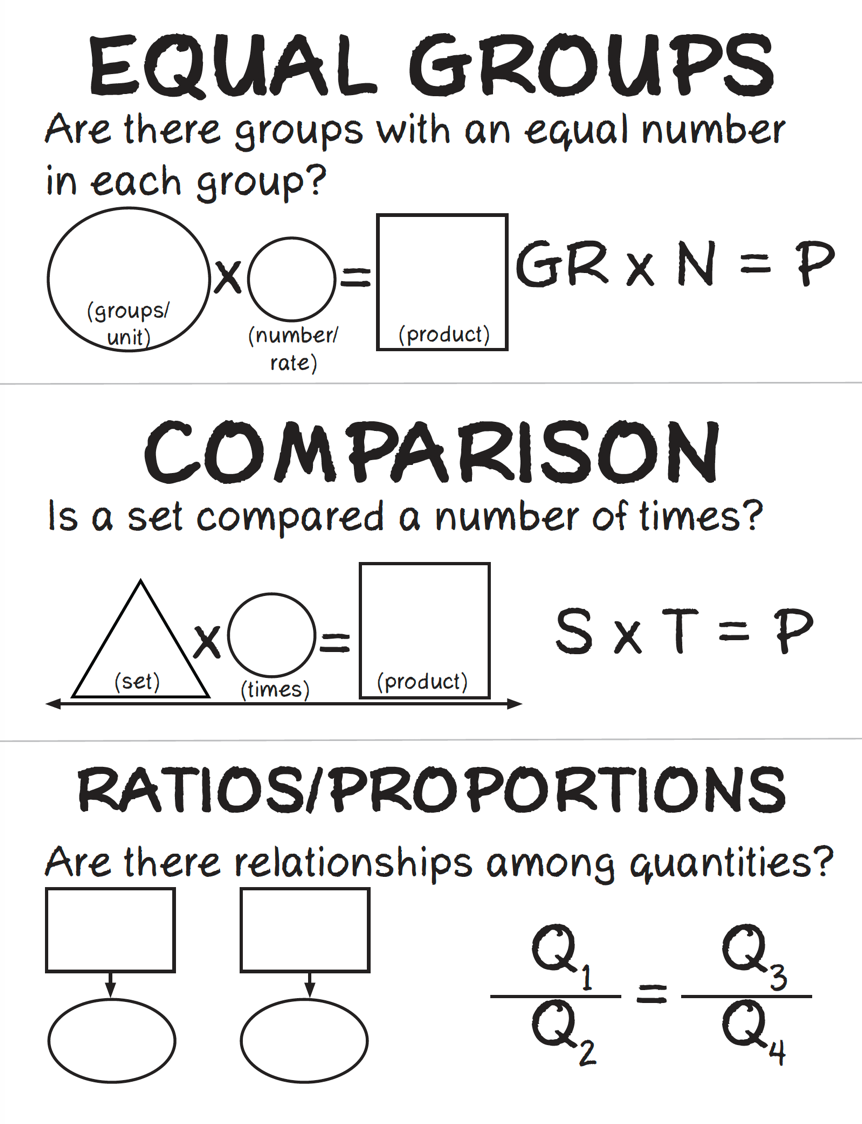 Multi-Step Problems
Use your attack strategy
Use word-problem schemas
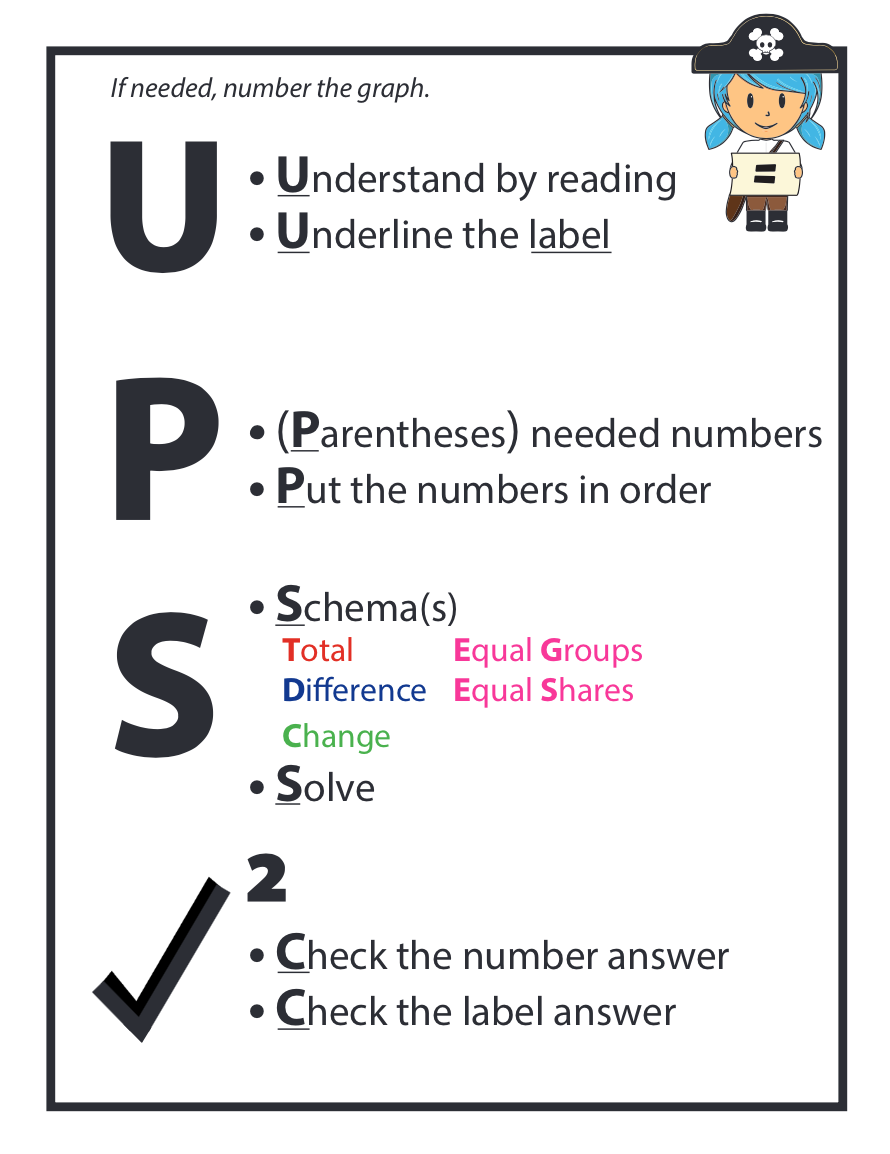 Multi-Step Problems
Use your attack strategy
Use word-problem schemas
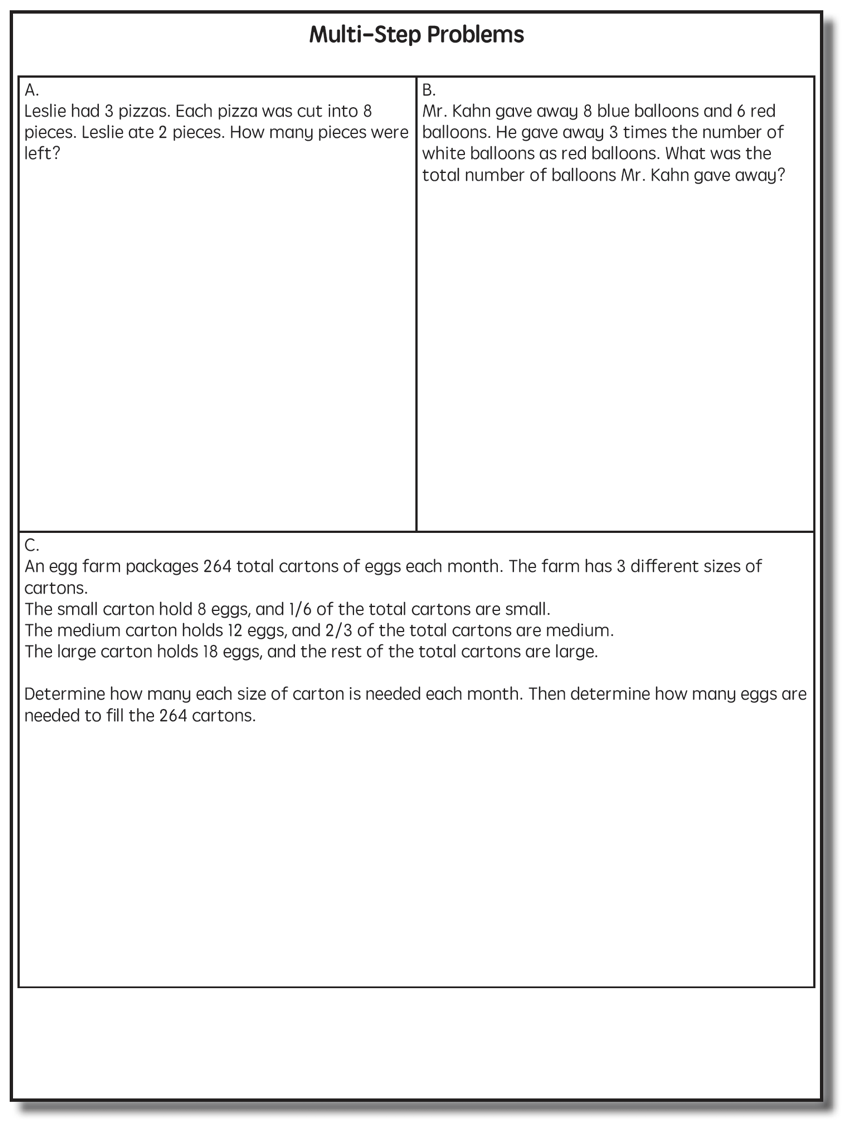 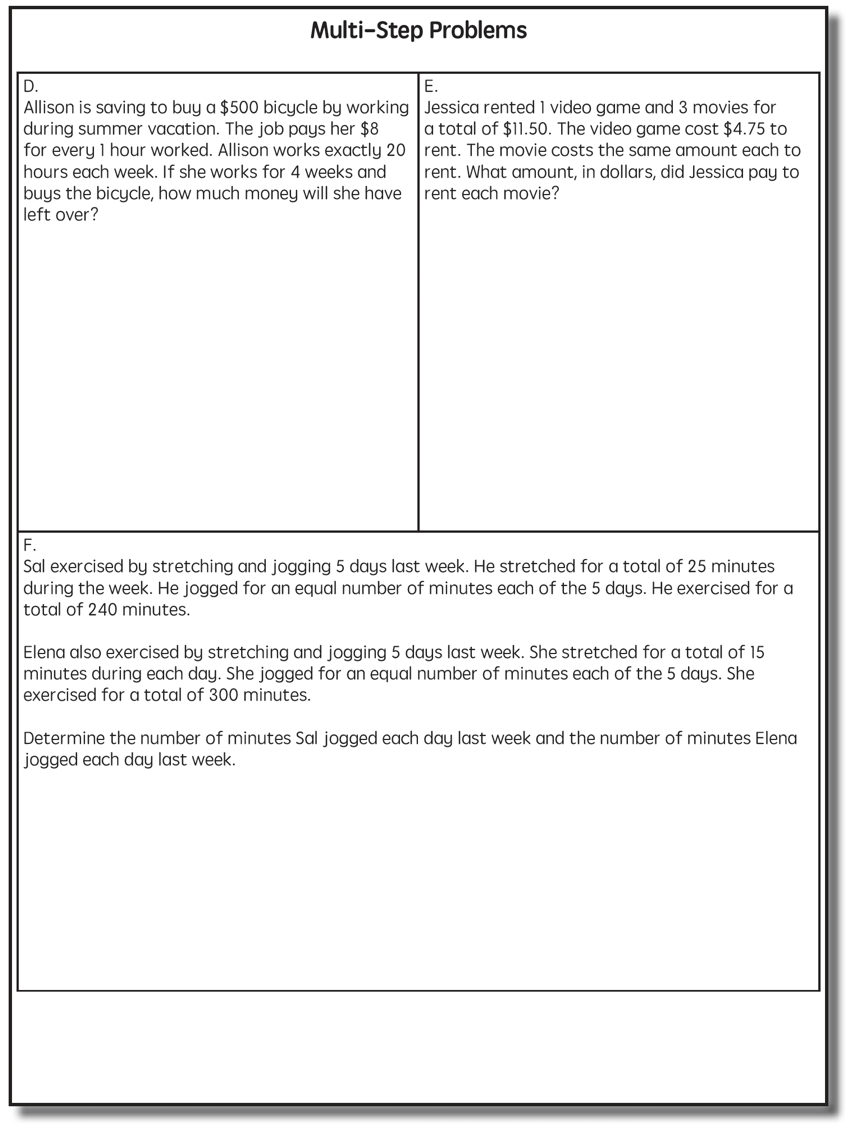 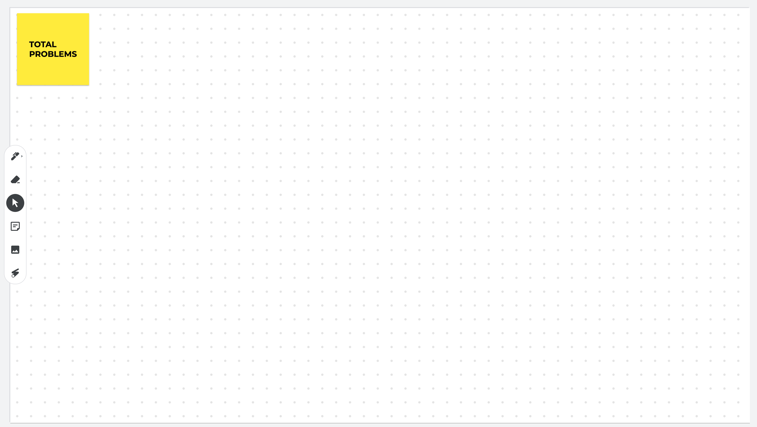 https://jamboard.google.com/d/1m_R2O9nSwwj9B05bSeZ6r2fJQBYp667dk7M3ys2AD1g/edit?usp=sharing
Word-Problem Resources
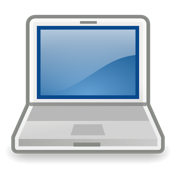 https://intensiveintervention.org/instructional-strategies-math-course
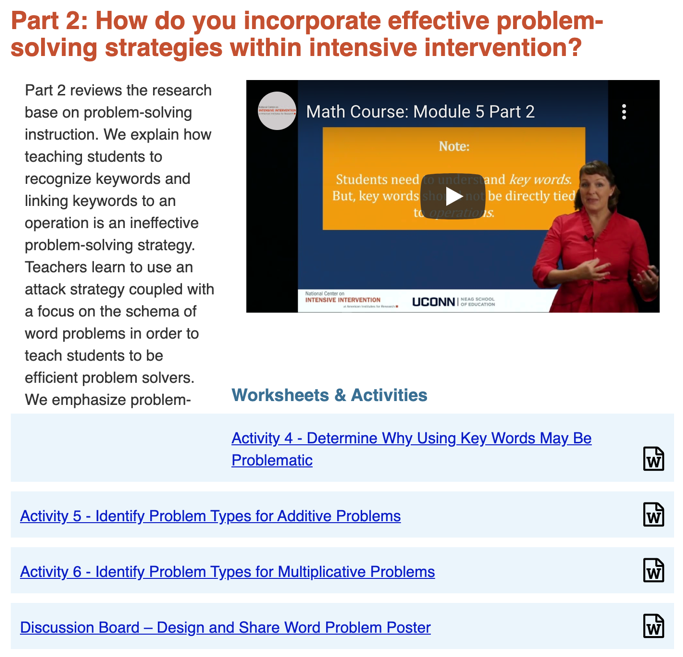 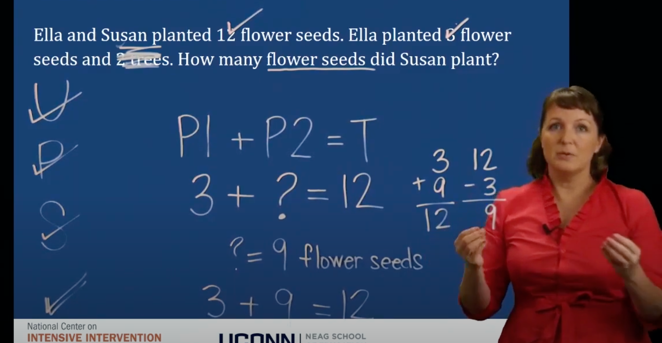 Word-Problem Resources
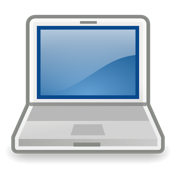 https://www.amazon.com/Teaching-Math-Middle-School-Students/dp/1598572741
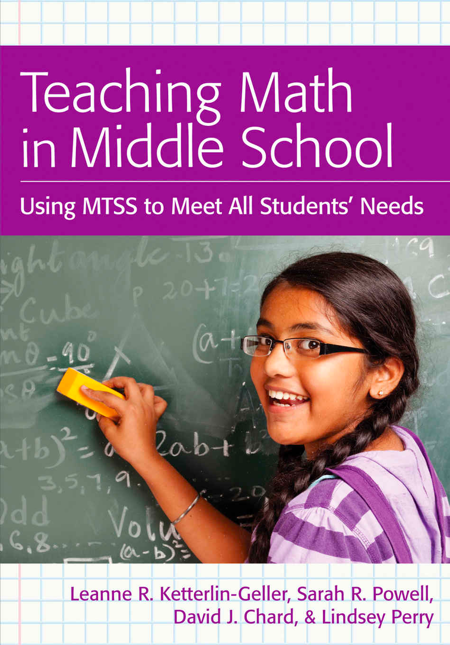 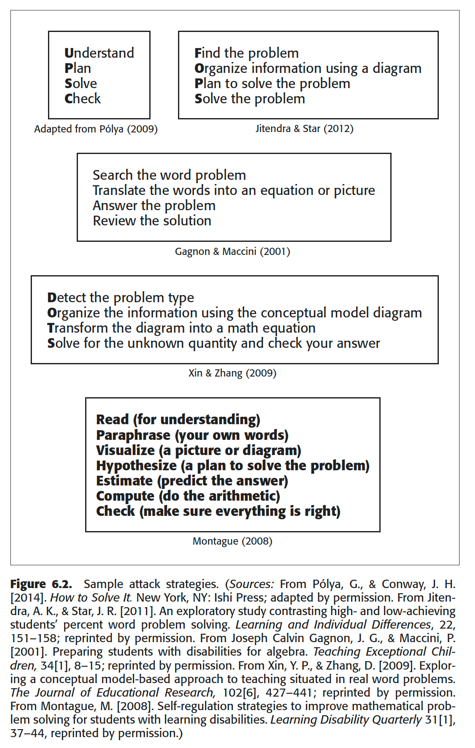 Contact
www.sarahpowellphd.com


srpowell@austin.utexas.edu


@sarahpowellphd
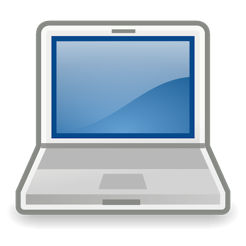 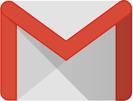 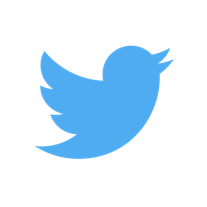 119